Study at the University of Jyväskylä
2022
JYU. Since 1863.
2.12.2022
1
JYU in a nutshell
14 000 students
2 700 employees
6 faculties
Extensive Open University
17 English-taught Master´s Degree Programmes 
151 degree programmes on Bachelor, Master and PhD-levels
Wide selection of courses offered in English
International Summer and Winter Schools
University of Jyväskylä has origins in the first Finnish-speaking teacher training college founded in 1863.
JYU Since 1863.
2.12.2022
2
Our six faculties + Movi
Faculty of Education and Psychology
Faculty of Humanities and Social Sciences
Faculty of Information Technology
Faculty of Mathematics and Science
Faculty of Sport and Health Sciences
Jyväskylä University School of Business and Economics
+ Centre for Multilingual Academic Communication, providing language & communication courses free of charge!
JYU Since 1863.
2.12.2022
3
Services for international students:		Arrival service Orientation programme		Student tutors (= peer students)Affordable student housing		Finnish language coursesAcademic English courses		Friendship family programmeExtensive university sports programme etc.
JYU Since 1863.
2.12.2022
4
JYU is a member of FORTHEM Alliance, 
a European University Network 
of 9 institutions

FORTHEM for students:

Wide range of short and long term mobility opportunities
Internship opportunities in schools, language centres, NGO’s, businesses…
 Online platform for shared courses
Funding and training for civic engagement projects
FORTHEM Buddy Programme and other networking opportunities
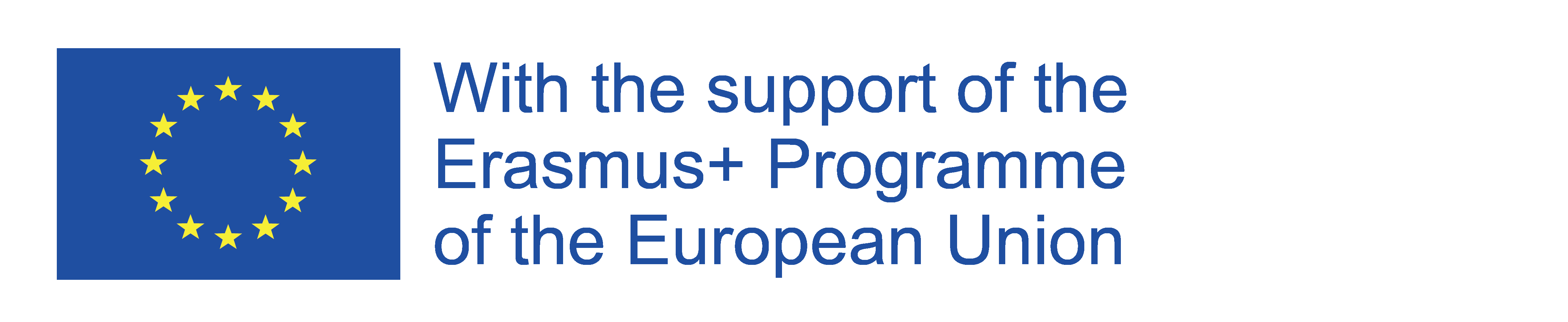 We look forward to welcoming You on our campus!
Further information: 
student exchange  exchange@jyu.fi
degree studies  admissions@jyu.fi
JYU. Since 1863.
2.12.2022
6
University of Jyväskylä onlinewww.jyu.fi
instagram.com/uniofjyvaskyla
facebook.com/JyvaskylaUniversity
twitter.com/uniofjyvaskyla
youtube.com/JyvaskylaUniversity
JYU Since 1863.
2.12.2022
7